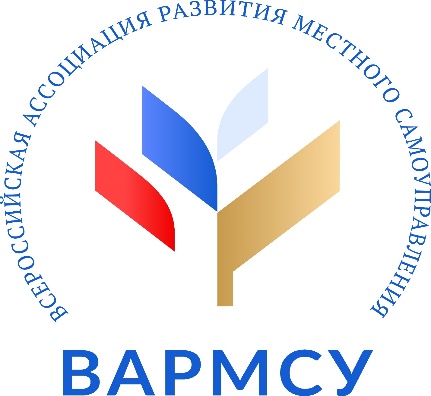 varmsu.ru
Обсуждение предложений в 
«Основы государственной политики Российской Федерации в области развития местного самоуправления до 2030 года»
Обсуждение отдельных вопросов на заседаниях профильных комиссий:
Обсуждение отдельных вопросов на экспертных площадках:
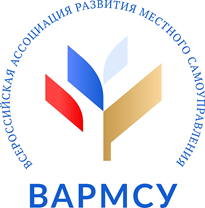 24 февраля 2021г., профильная комиссия по вопросам цифровой экономики: развитие риск-ориентированных подходов к управлению муниципальным образованием

25 февраля 2021г., профильная комиссия по проектам «Жилье и городская среда» «Малые города и исторические поселения», «Безопасные и качественные автомобильные дороги»: развитие комфортной городской среды и инфраструктуры в муниципальных образованиях

26 февраля 2021г., профильная комиссия по проекту «Экология»: экология в муниципальных образованиях

26 февраля 2021г., профильная комиссия по развитию законодательства в области местного самоуправления: оптимальные модели территориальной организации местного самоуправления
15 февраля 2021г., улучшение качества жизни на селе и в труднодоступных территориях и иных территориях с особым статусом

16 февраля 2021г., муниципальная экономика

17 февраля 2021г., вовлечение населения и инициативные проекты

19 февраля 2021г., подготовка муниципальных кадров
Советы муниципальных образований субъектов РФ,
Региональные отделения ВСМС
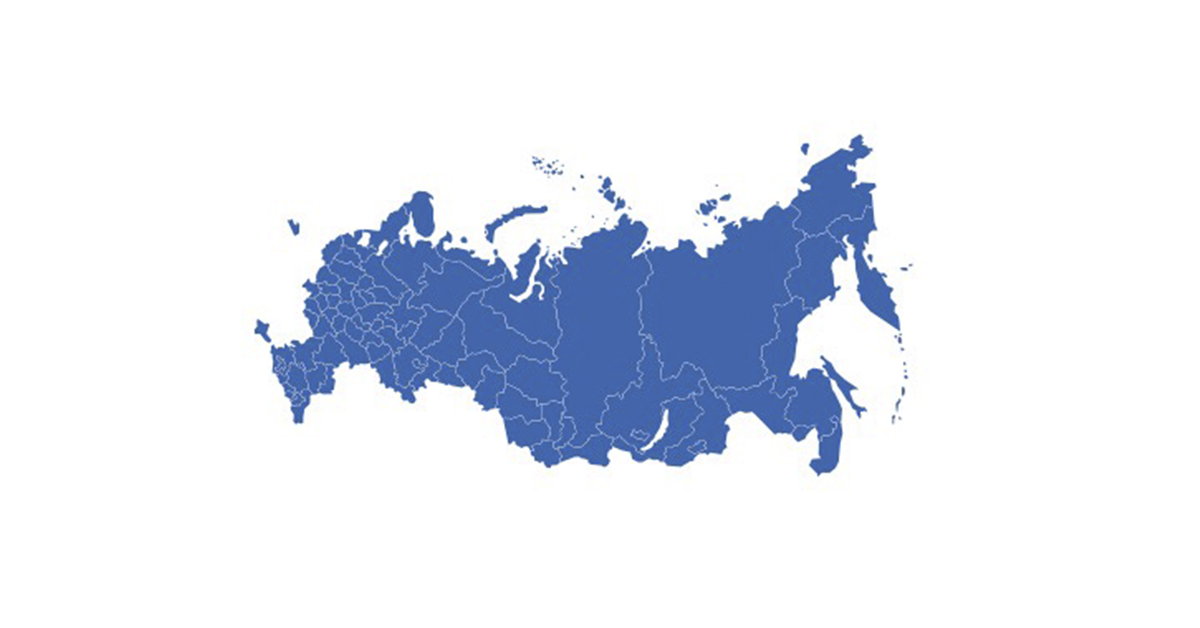 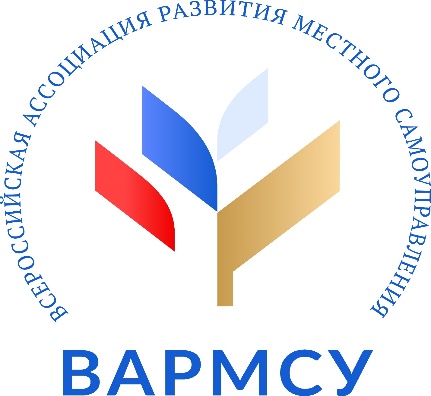 varmsu.ru
Участники экспертных дискуссий:
представители муниципального сообщества;
представители НКО, работающих в сфере местного самоуправления;
представители экспертного сообщества, в том числе ведущих вузов;
представители общественных палат субъектов РФ;
представители региональных и муниципальных центров инициативного бюджетирования.